Search & View Inspection Inventory From Mobile
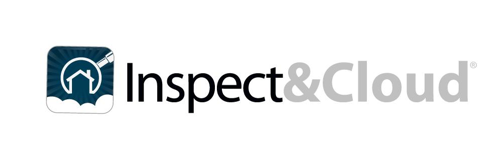 Agenda
- Enables customer to be able to view entire Inspection Portfolio from the app
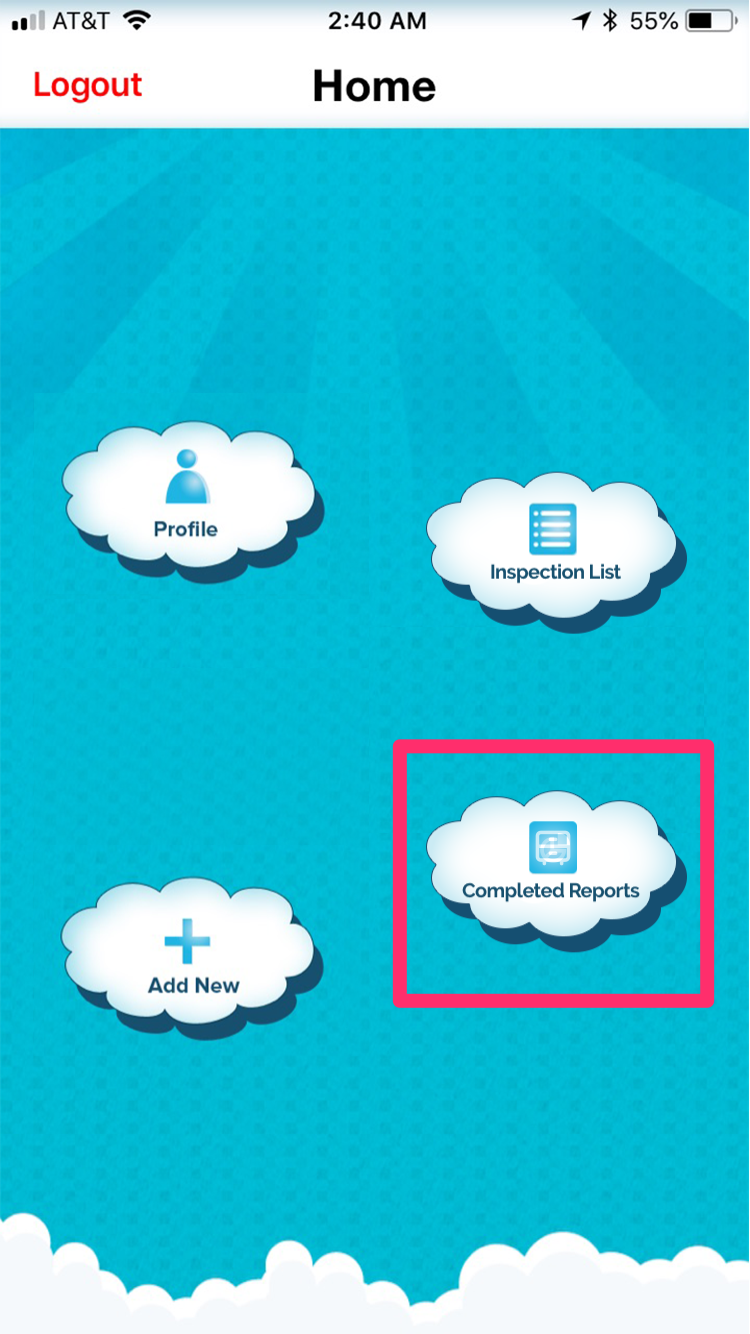 Customer clicks
“Completed Reports”
using any mobile device 
they log in from
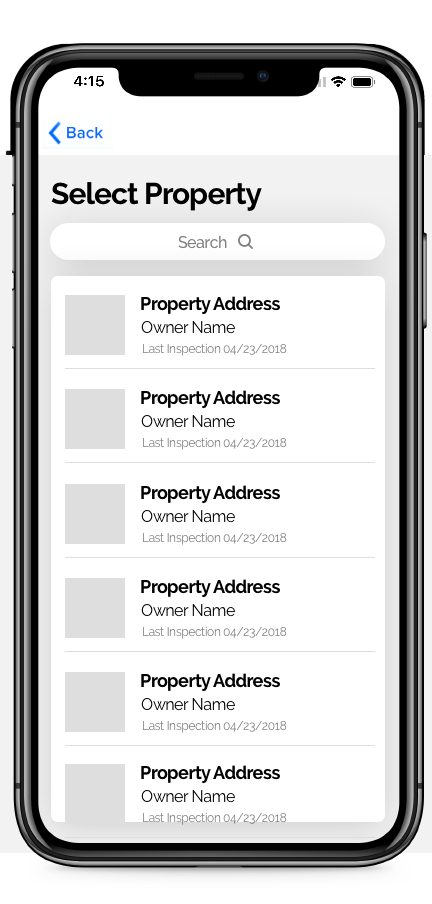 Select Property
Search and select from
property inventory
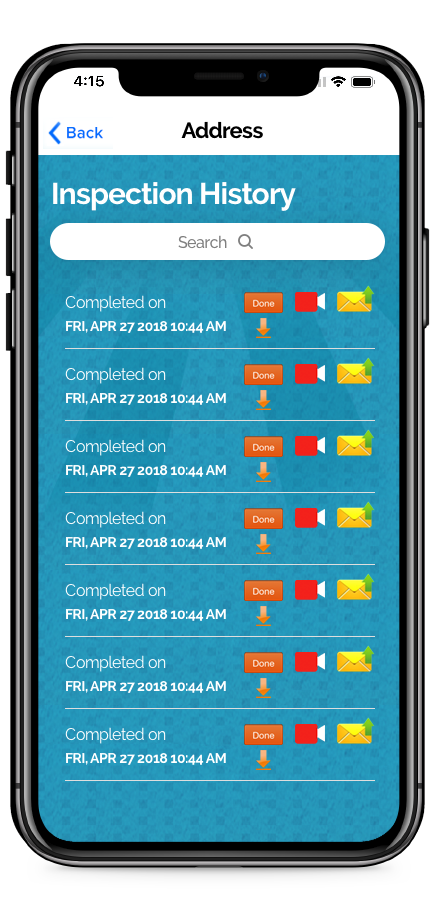 Inspection History
Can now select the 
Download and QuickView
links from the property's
inspection history
End Result
Easily view your Inspection Portfolio, Video Reports, and Email Inspections from anywhere!
Thank you for your feedback!
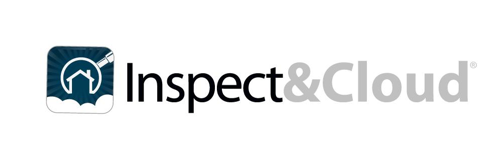